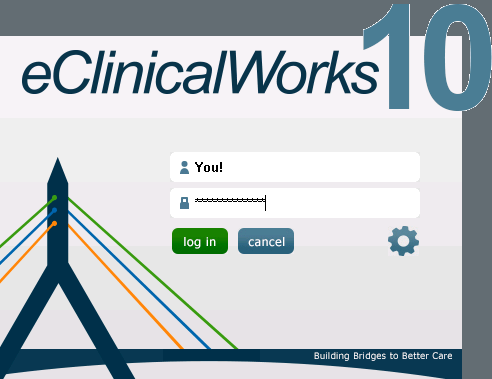 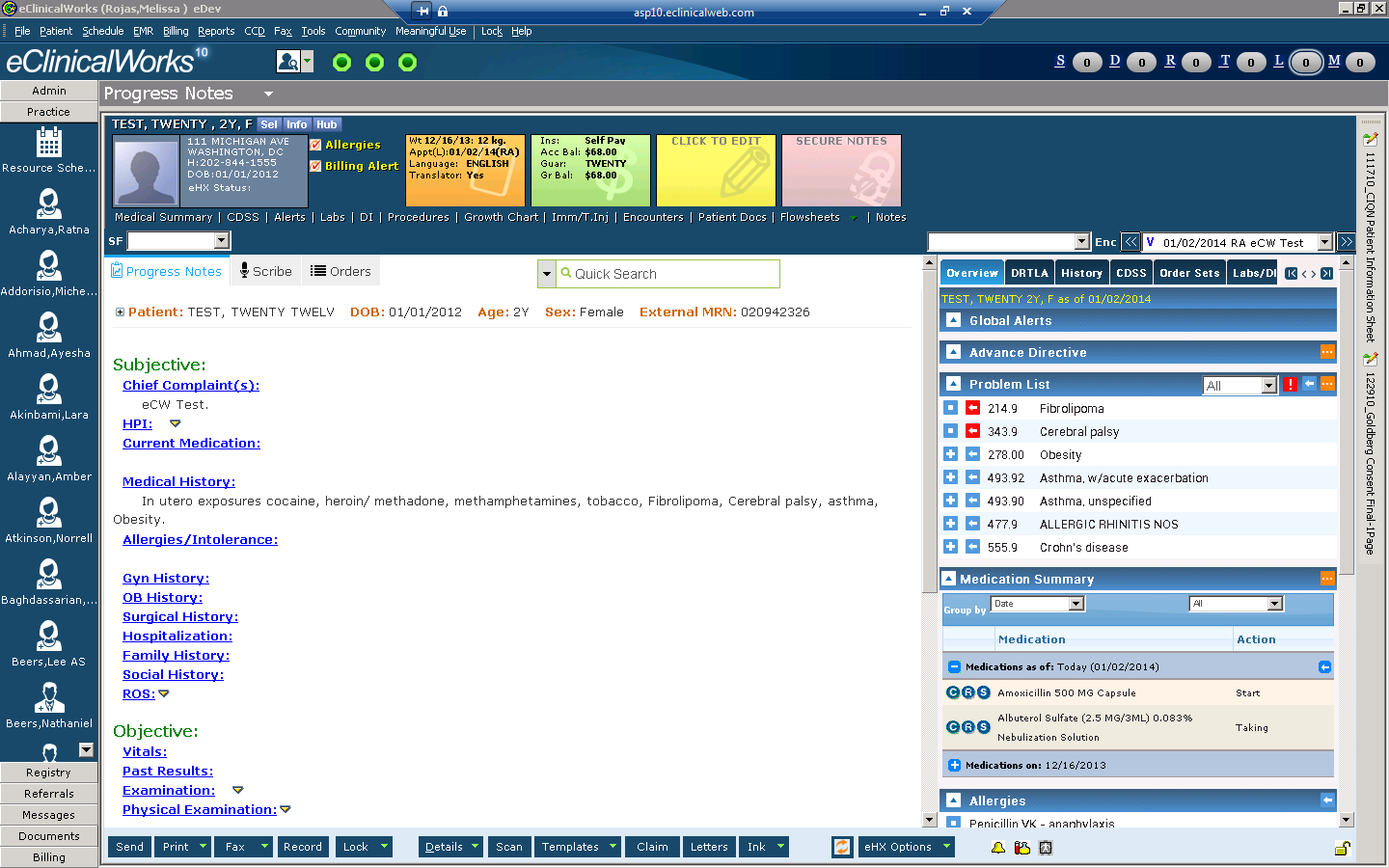 Immunizationsand morefor Providers
Objectives
Order immunizations, PPDs, and therapeutic injections in V10
Identify status of order for immunization, PPD, and therapeutic injection *NEW*
Introduction to functionality
Get a sense for look and feel of V10
What should I know on Day 1?
Immunization window looks different
Order a PPD as an immunization
Order other injections as Therapeutic Injections *NEW*
All Immunizations & Therapeutic Injections have a status *NEW*
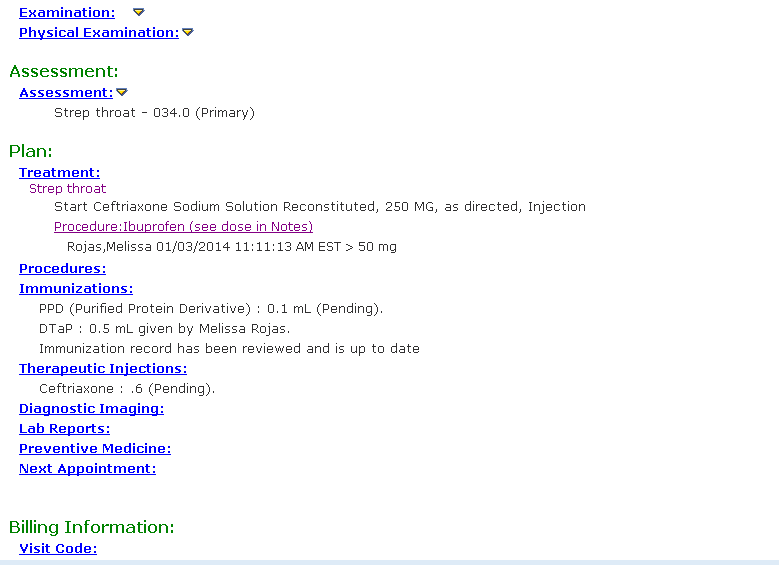 Immunization window looks different
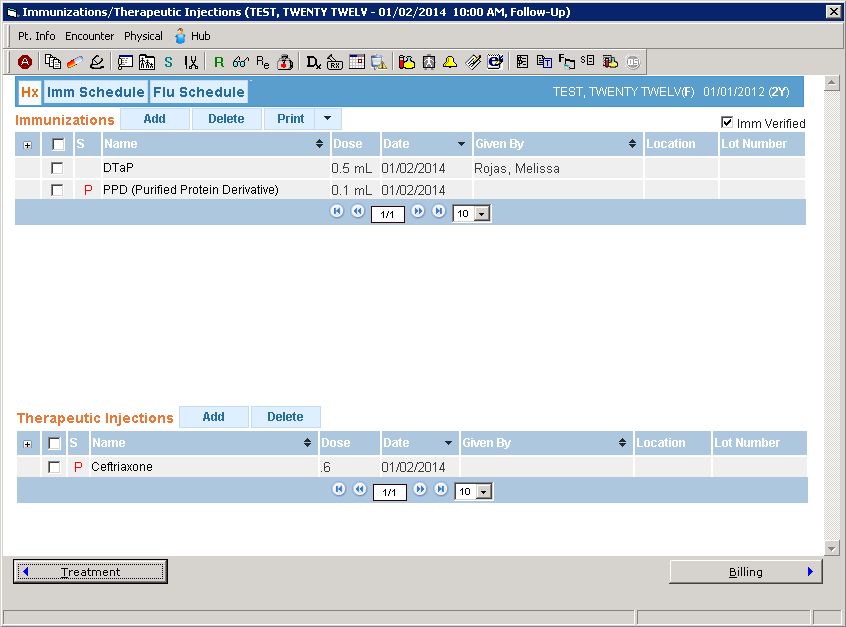 Immunizations at the top
Status
Columns
Therapeutic Injections at the bottom
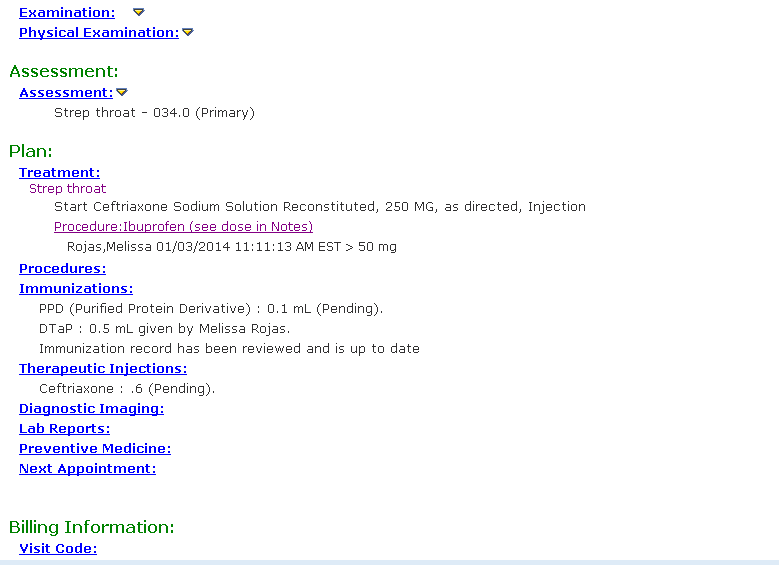 Immunization window looks different: Imm Schedule
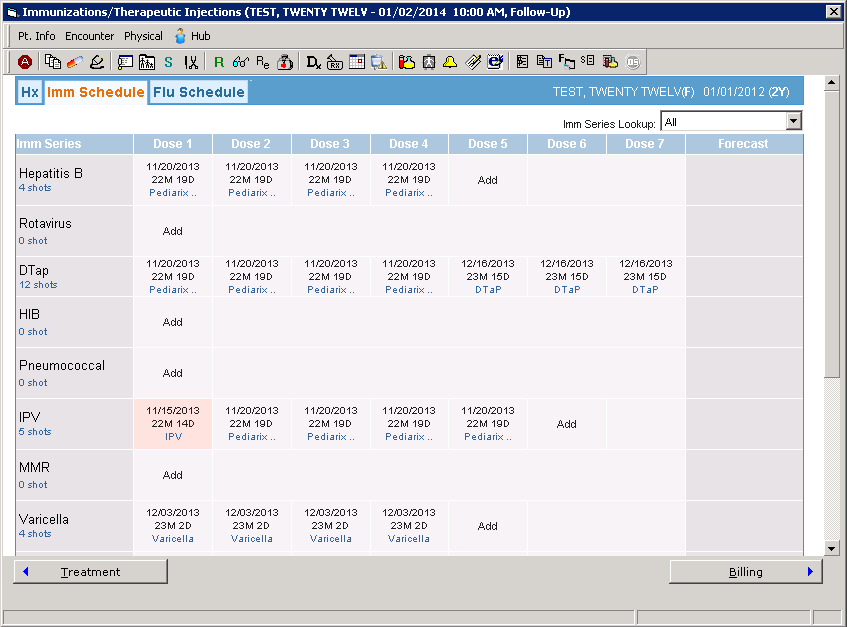 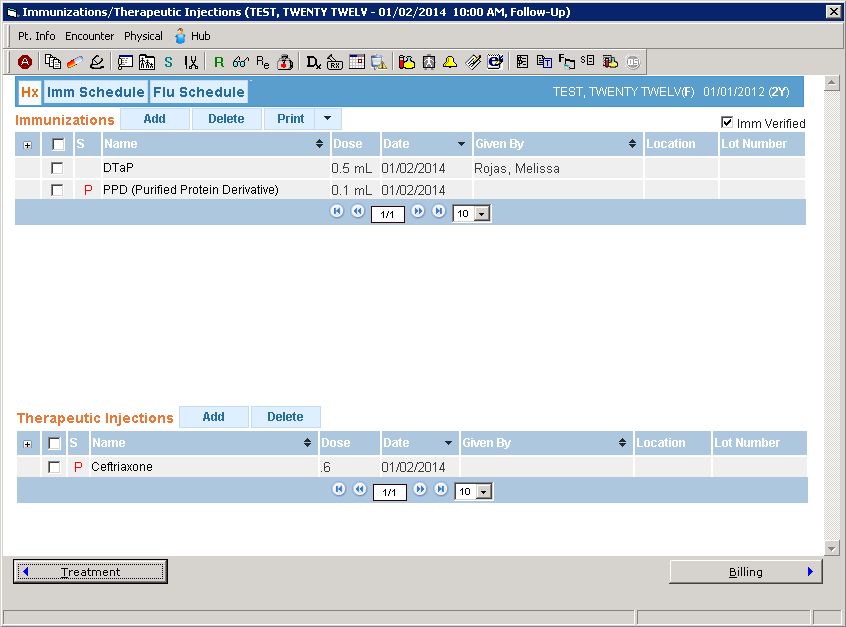 Needs to be configured,
do not rely on this view
until further notice
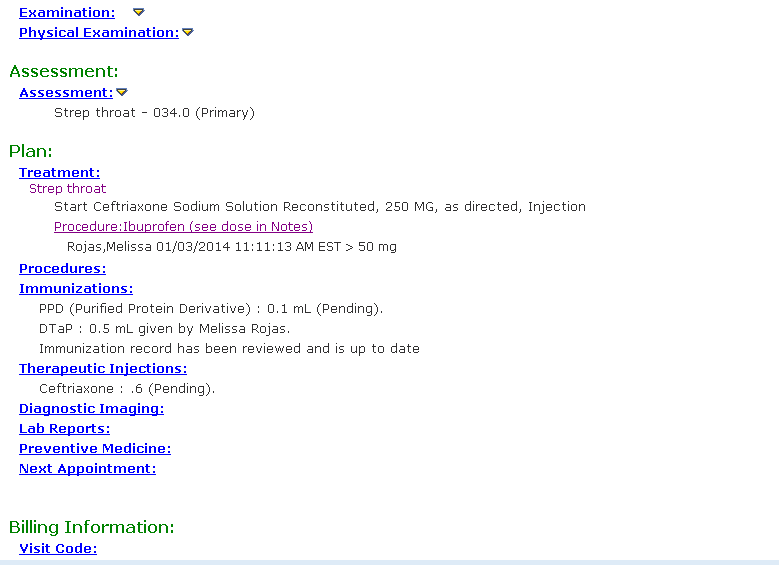 Immunization window looks different: Flu Schedule
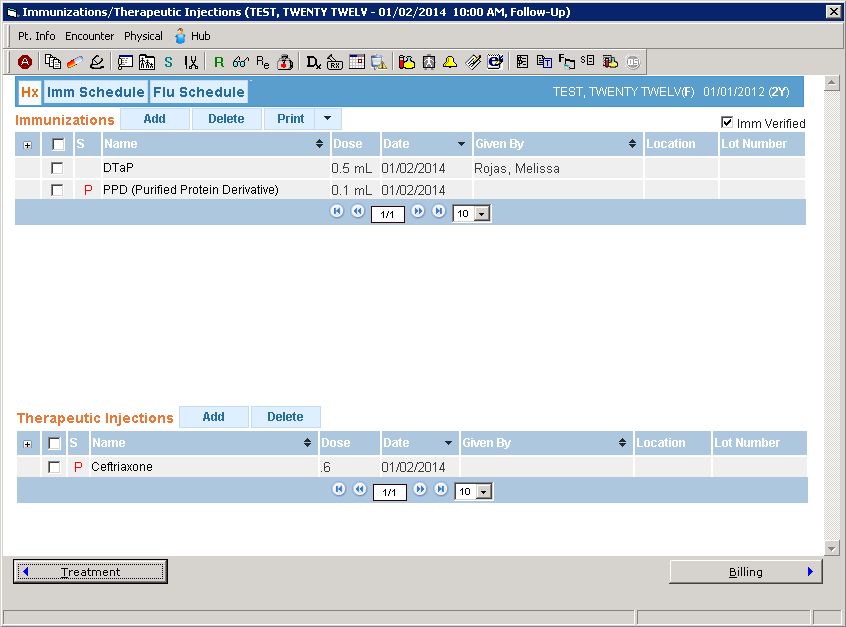 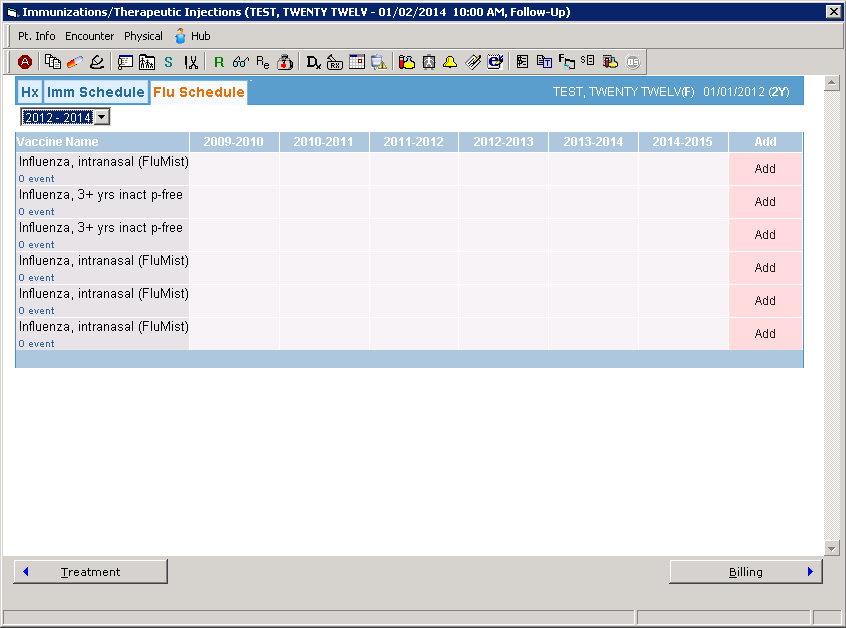 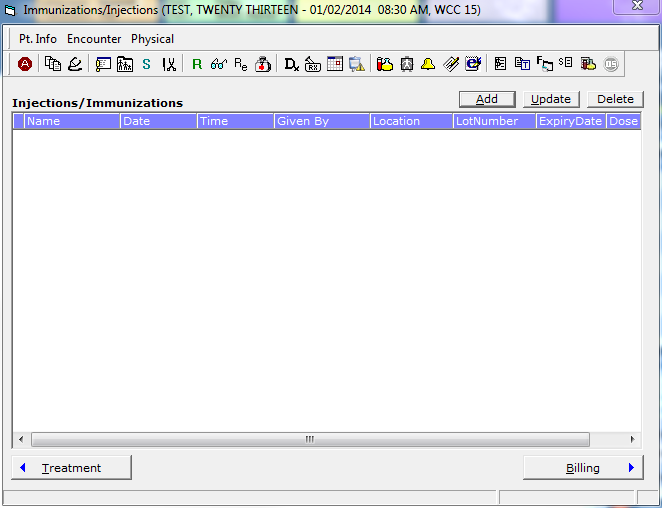 V9
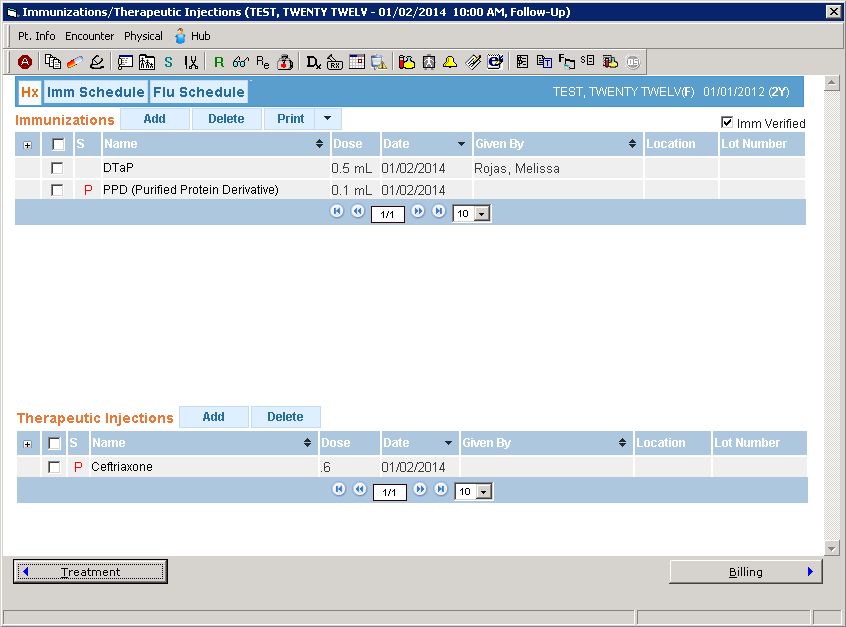 RECAP
V10
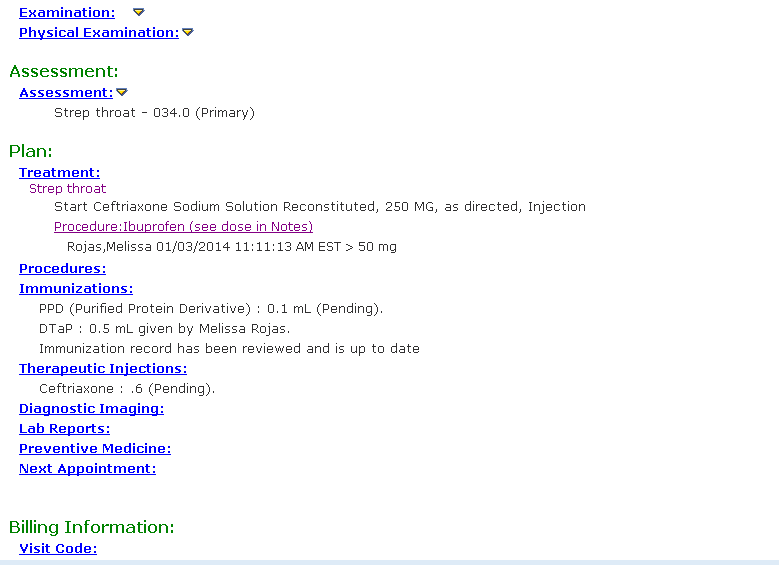 Immunization window looks different: Ordering
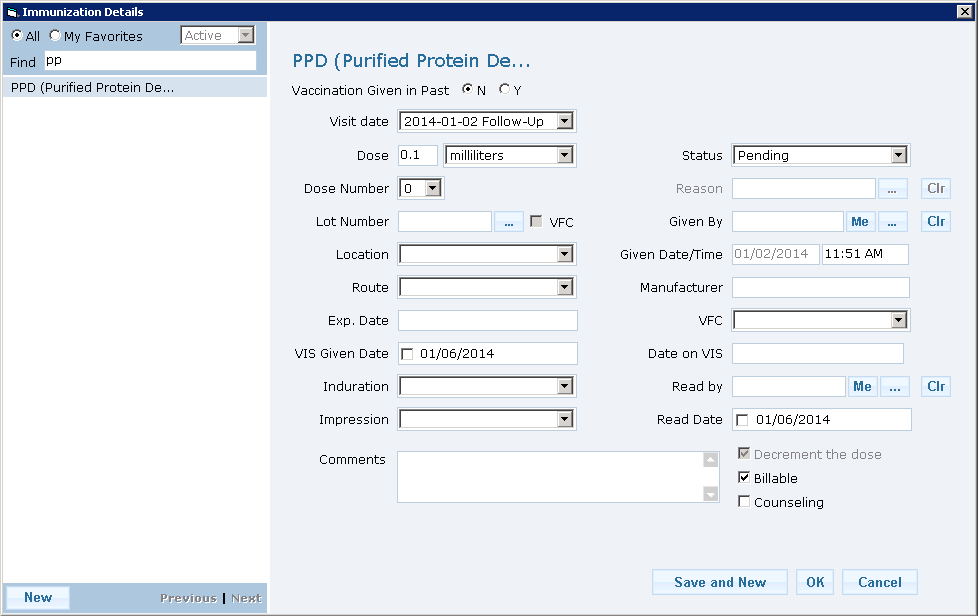 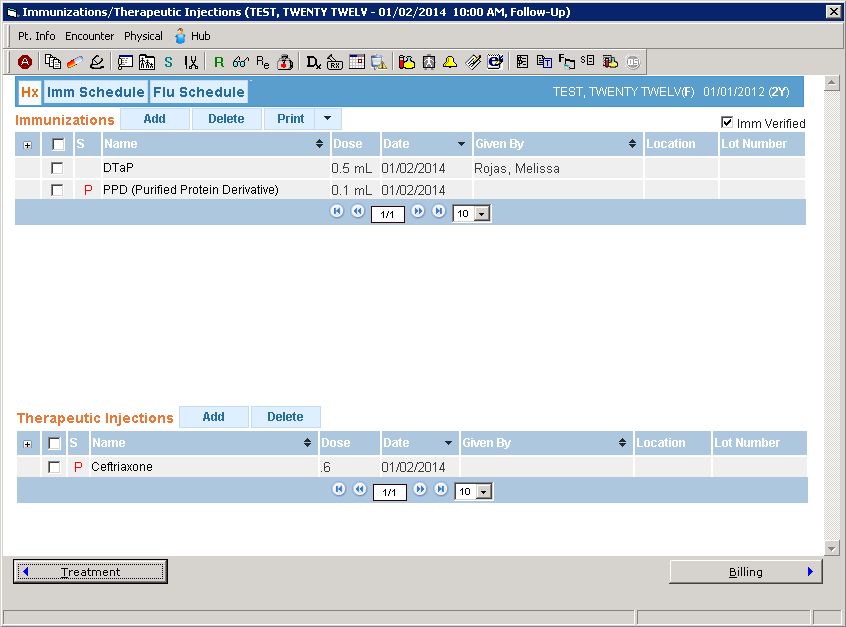 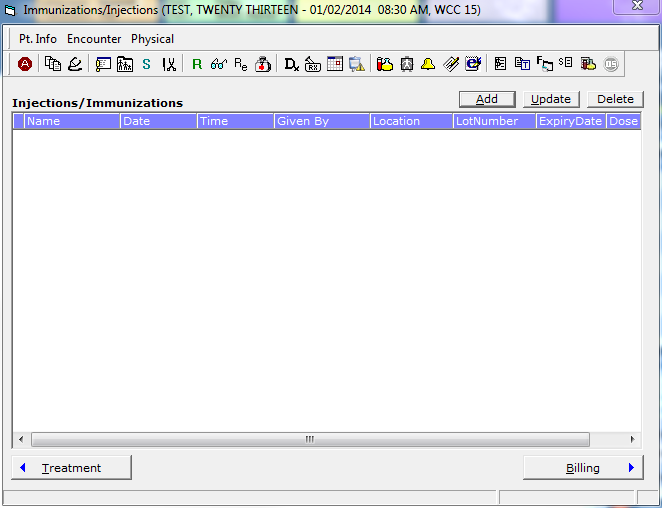 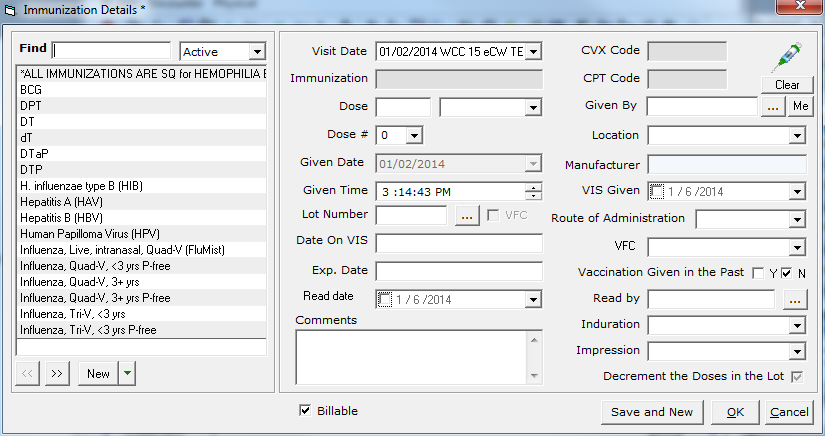 V10
V9
V10
V9
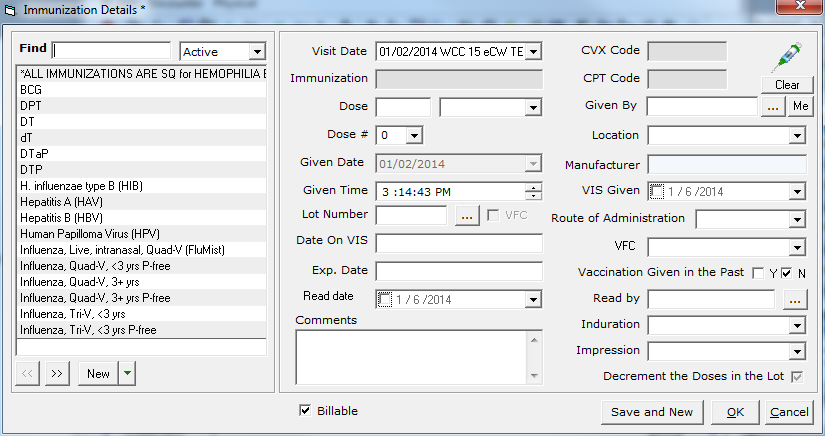 V9
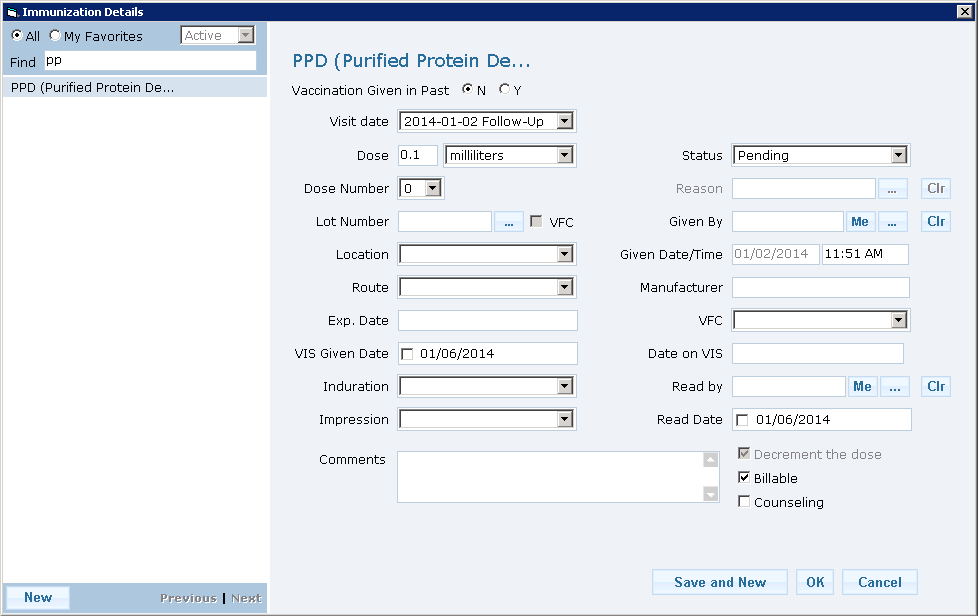 RECAP
V10
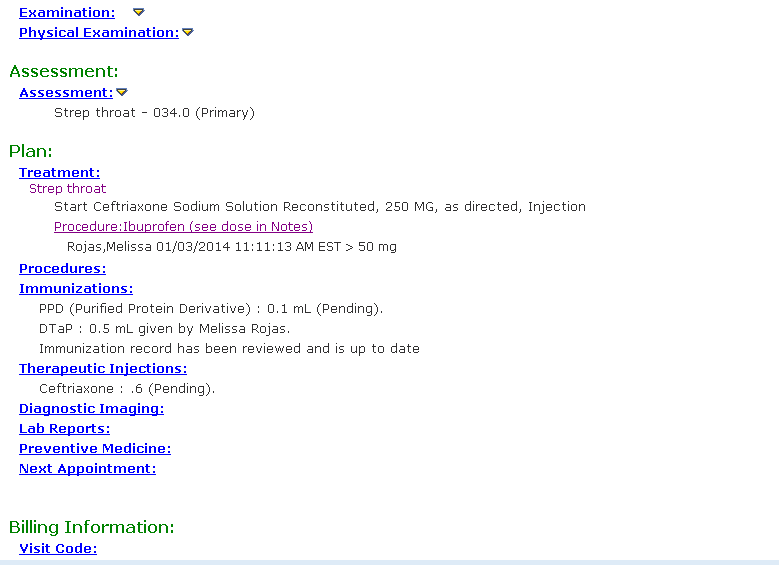 Order PPD as an immunization
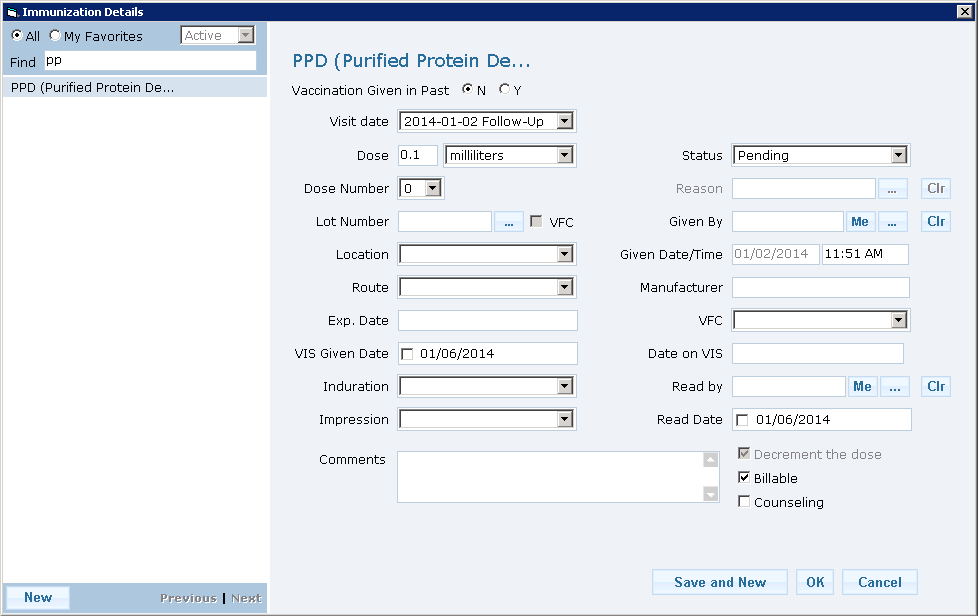 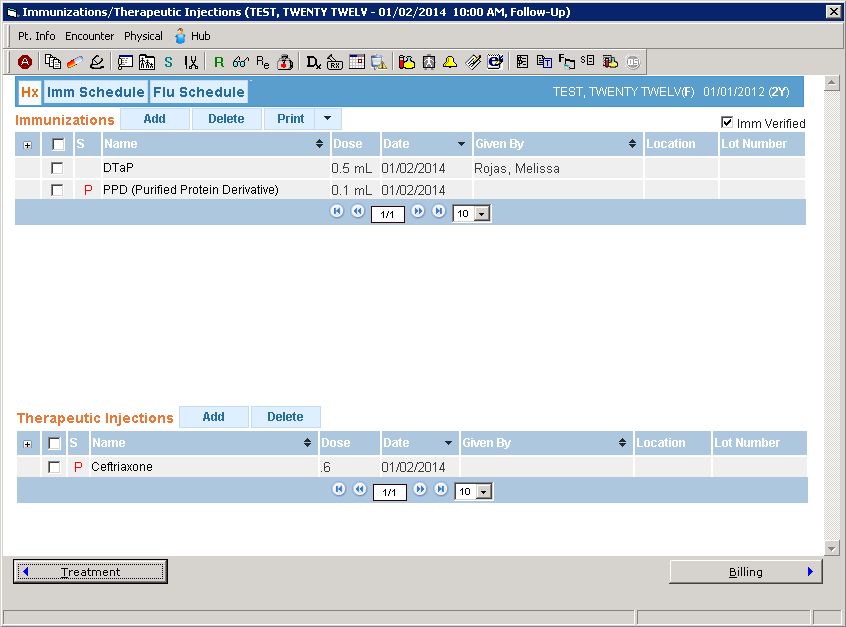 Order PPD as an immunization:FAQs so far
What happens to PPD procedure?
No longer orderable
What happens to patients with open PPD Procedure?
Should not affect resulting using procedure, only affects ordering
What happens to Progress Notes Procedures?
Do not use for orderable items (in Treatment)
 Order other injectables as Therapeutic Injections *NEW*
Therapeutic injections
Depo-Provera
Bicillin L-A
Ceftrixone
Synagis
More to be added as needed
Orderable using immunization workflow
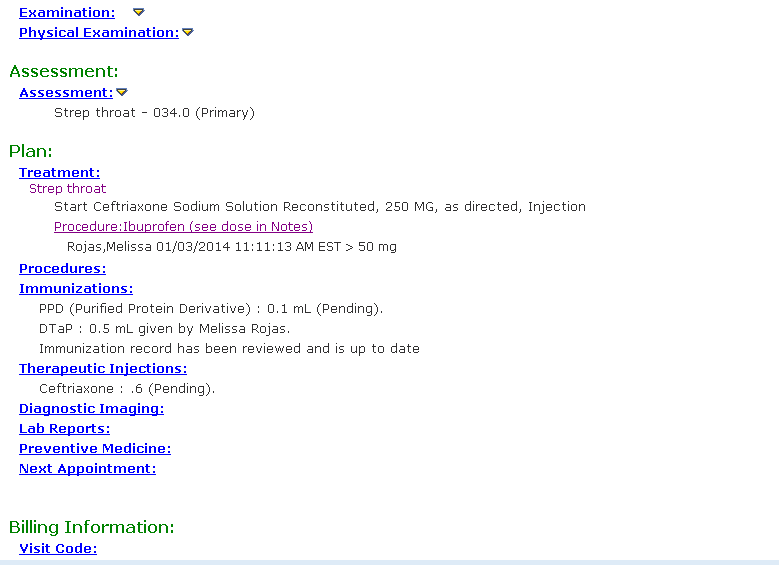 Order other injectables as Therapeutic Injections *NEW*
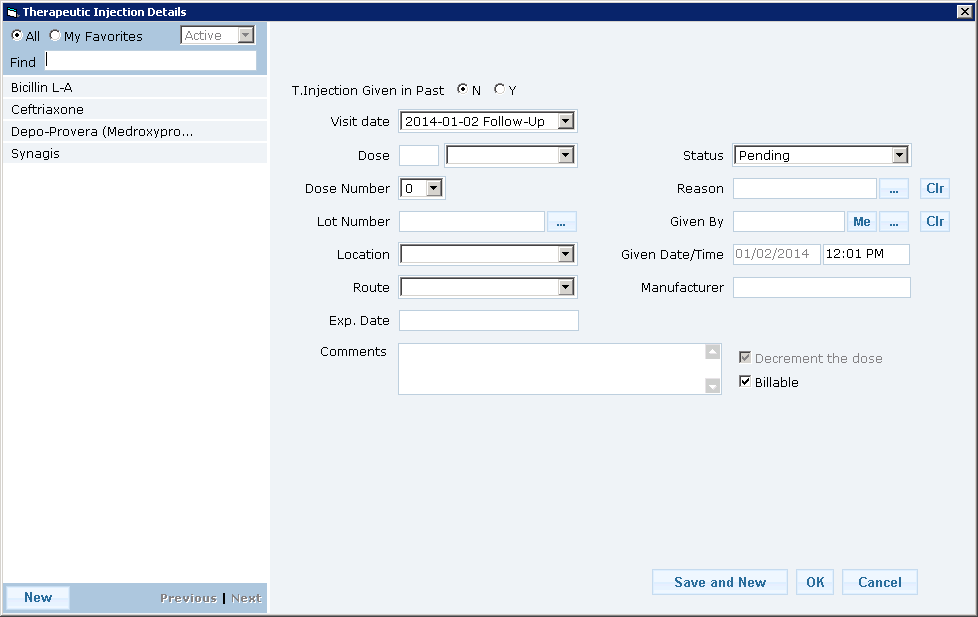 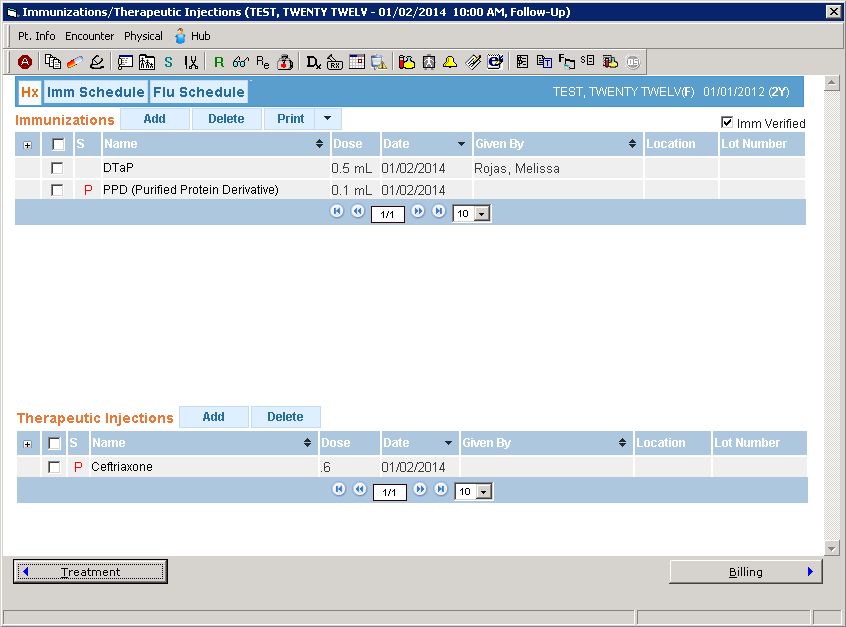 Order other injectables as Therapeutic Injections *NEW*
Bicillin L-A note
 All Immunizations & Therapeutic Injections have a status *NEW*
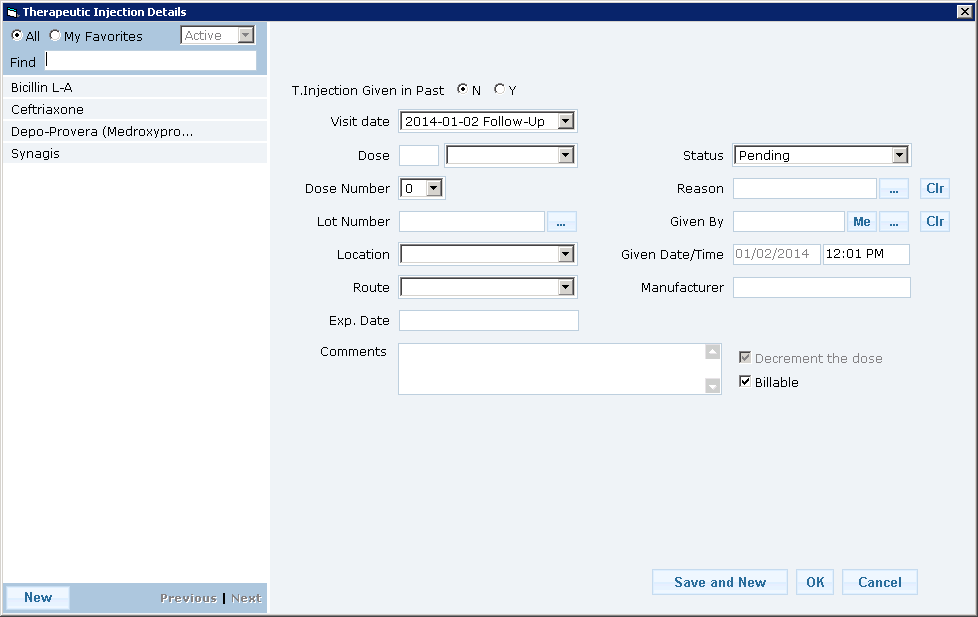 All Immunizations & Therapeutic Injections have a status *NEW*
All Immunizations & Therapeutic Injections have a status *NEW*
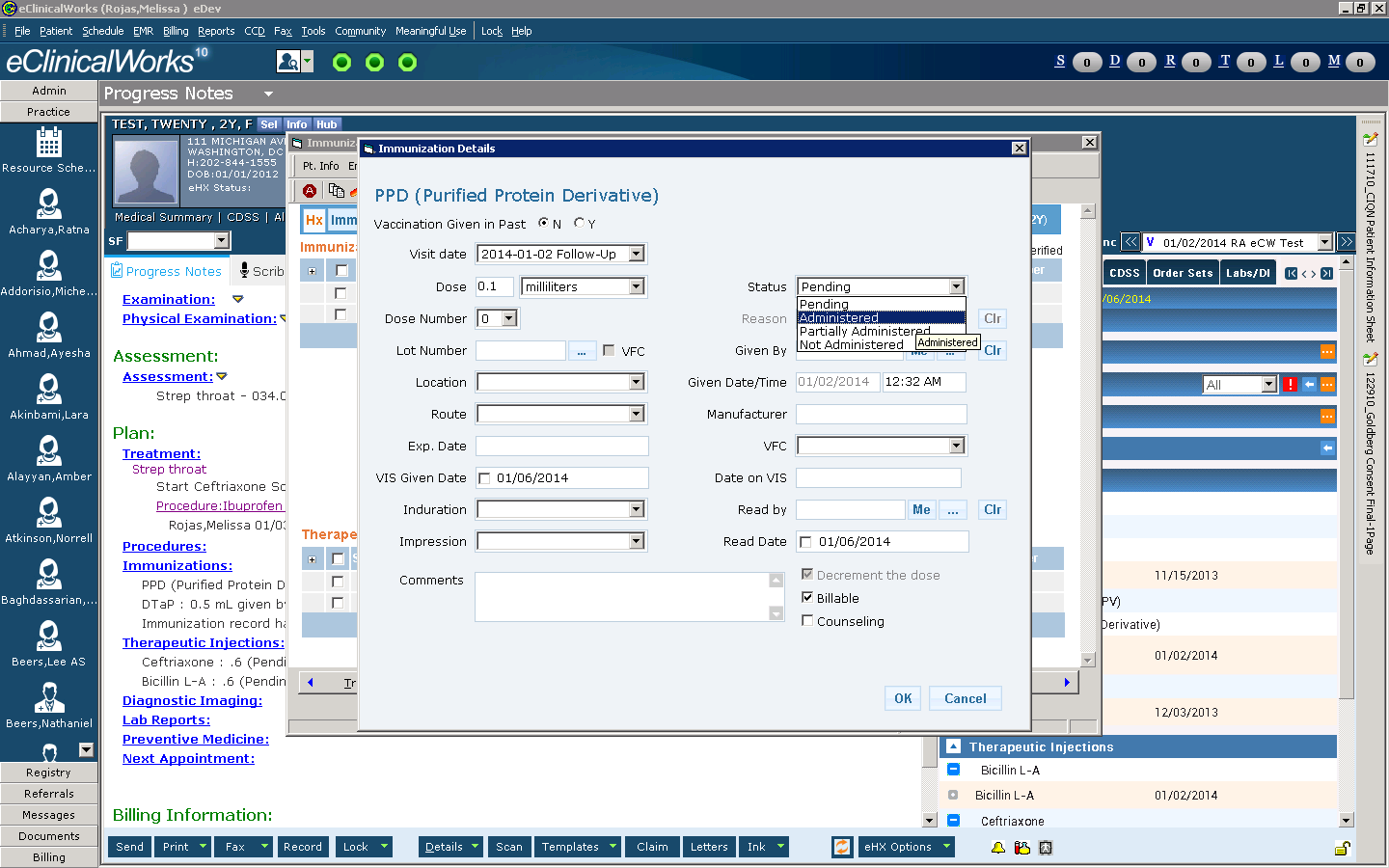 All Immunizations & Therapeutic Injections have a status *NEW*
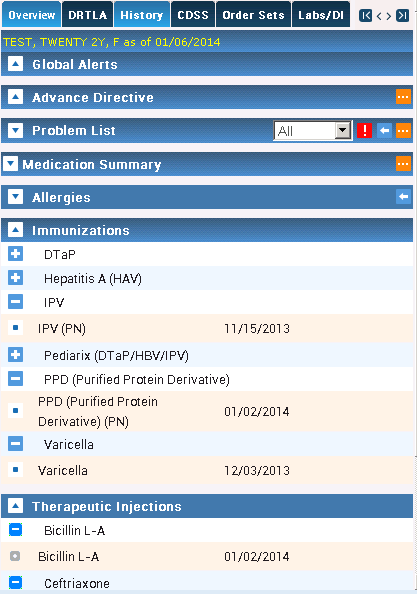 What it looks like…
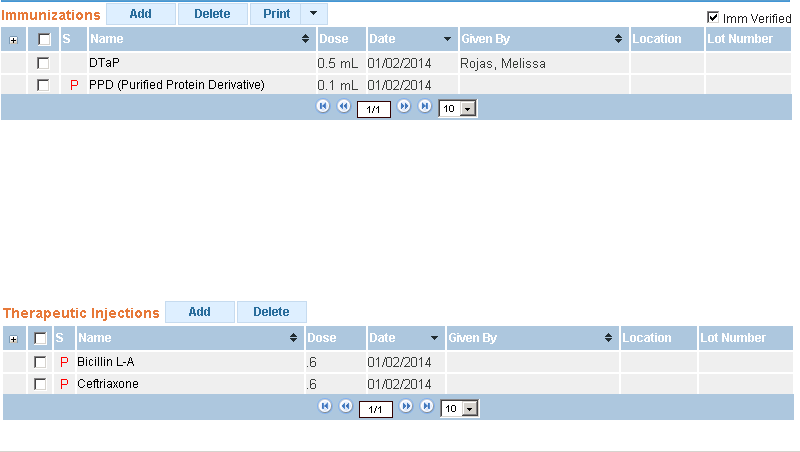 Immunizations Window
Right Chart Panel
Administered Status:FAQs so far
How does this affect the registry?
TBD
Does the administered status also drop in the administration code in Billing?
For Immunizations, no
For Therapeutic Injections, yes
What happens if an immunization or therapeutic injection is not given?
Follow current workflow
Communication between nurse and provider
What should I know on Day 1?
Immunization window looks different
Order a PPD as an immunization
Order other injections as Therapeutic Injections *NEW*
All Immunizations & Therapeutic Injections have a status *NEW*
Go-LiveMonday, January 27, 2014